بسم الله الرحمن الرحيمUttryck nivå 1
1
Mustafa Abu Adam                               
Arabiskacentret.se                                      
           Arabiskacentret@gmail.com            

Uppdaterad
 2020-11-13
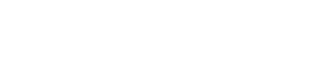 2
Förord
Kursen التَّعْبيرُ الْمُسْتَوى الأَوَّلُ eller Uttryck nivå 1 är en kurs, som är skapad för att främja nybörjarens förmåga att uttrycka sig i det arabiska språket. Denna kurs skiljer sig alltså från de övriga kurserna med att mycket fokus läggs på praktiska övningar i vilka eleven berättar om sig själv eller besöker olika platser som flygplatsen, restaurangen, sjukhuset m.m.

För att få ut så mycket som möjligt av denna kurs rekommenderas eleven att först slutföra Arabiska nivå 1. Denna kurs blir ett perfekt komplement innan man kommer igång med Arabiska nivå 2.

Uttryck nivå 1 undervisas på Madinah-universitetet och utgör förstå nivån i en serie av olika nivåer i vilka eleven utvecklas genom.
3
Kursens innehåll
Kursen består av 11 lektioner:
Lektion 1: التَّعارُفُ – Att lära känna varandra
Lektion 2:  التَّعارُفُ مَعَ طالِبٍ جَدِيْدٍ – Att lära känna en ny student
Lektion 3: الصَّلاةُ – Bönen
Lektion 4: في الْمَطارِ – På flygplatsen
Lektion 5: في الْمَطْعَمِ – I restaurangen
Lektion 6: الْمُسْتَشْفى – Sjukhuset
Lektion 7: تَعْبِيْراتٌ عامَّةٌ – Generella uttryck
Lektion 8: يَوْمٌ في حَياةِ طالِبٍ – En dag i en elevs liv
Lektion 9: في مَكْتَبِ الـبَريدِ – På postkontoret
Lektion 10: في المَكْتَبَـةِ  - I biblioteket
Lektion 11:  أَنا أَفْعَلُ.. – Jag gör..
Lektion 1
4
التَّعارُفُ
Att lära känna varandra
s.3-26
5
Vad lär vi oss här?
I vår första lektion kommer vi att lära oss hur man kan ha en väldigt simpel dialog på arabiska när man ska lära känna varandra. På Madinah-universitetet finns det elever från Jordens alla hörn och kanter och därför lägger lektion 1 vikt vid att man ska lära sig namn på olika kontinenter, länder och städer.

Vi lär oss också hur man exempelvis berättar om vad man studerar och varför.
Lektion 2
6
التَّعارُفُ مَعَ طالِبٍ جَدِيْدٍ
Att lära känna en ny student
s.27-38
7
Vad lär vi oss här?
Lektion 2 är en fortsättningslektion av det föregående ämnet: men här kommer vi att lära oss lite fler detaljer, som är kopplade till studierna i skolan, som t.ex.:
Hur man säger ”ny student” för olika målgrupper. Beroende på om studenten är maskulin eller feminin, singular eller plural så böjs orden på olika sätt.
Hur man pratar om sitt skolschema eller vilket fakultet man studerar i.
Hur mycket klockan är.

Vi kombinerar läsningen med mycket praktiska övningar för att utveckla vår förmåga att uttrycka oss inom olika frågor.
Lektion 3
8
الصلاة 
Bönen
s.39-55
9
Vad lär vi oss här?
I denna lektion kommer vi att lära oss ord och meningar, som är relaterade till Bönen, som är Islams andra pelare.

På första sidan i boken kommer vi att få se en bild på en moské och därefter ställas olika frågor som baseras på bilden. Vi kommer därefter begrunda bönens dygd inom Islam och särskilt samlingsbönen i moskén. I samband med detta kommer vi att lära oss vår första hadith.

Därefter kommer vi att prata om الصلوات الخمس, som är de fem dagliga bönerna som varje muslim måste etablera i sitt liv för att därefter avsluta med `Eidbönen.
Lektion 4
10
في الْمَطارِ 
På flygplatsen
s.56-65
11
Vad lär vi oss här?
I detta kapitel lär vi oss många vanliga frågor och svar som är kopplat till المَطار (flygplatsen) och resa (السَّفَر). Vi följer med Anas, som ska checka in på flygplatsen för att resa till sin slutdestination: Japan.
Lektion 5
12
في الْمَطْعَمِ 
I restaurangen
s.66-75
13
Vad lär vi oss här?
Vi fortsätter vår språkliga resa och har nu nått vår nästa destination: Restaurangen. Vi kommer att lära oss en hel del nya ord inom livsmedel och hur man uttrycker vad man vill äta.

Två viktiga verb att känna till i denna kontext är طَلَبَ يَطْلُبُ (att beställa) och أَراد يُريدُ (att vilja något). I jag-form säger vi då أَطْلُبُ (jag beställer) eller أُرِيْدُ أنْ أَطْلُبَ (jag vill beställa).
 När man ska be om en tjänst brukar det anses vara artigt att starta meningen med مِنْ فَضْلِكَ, vilket används för att visa den man tilltalar respekt.

Vi avslutar kapitlet med några hadither om matetikett.
Lektion 6
14
الْمُسْتَشْفى
Sjukhuset
s.76-87
15
Vad lär vi oss här?
På lektion 6 lär vi oss väldigt många nyttiga ord och praktiska fraser kopplade till en sjukhusmiljö. Vi kommer b.la att lära oss namnen på olika typer av verktyg som en läkare brukar använda, som t.ex. stetoskop och otoskop.
Vi lär oss olika frågor som en läkare kan ställa en sjuk patient och hur man svarar på sådana frågor.

Hur säger man t.ex. förkylning, feber och magknipa på arabiska? 
Allt sånt kommer vi att lära oss och mycket mer!
Lektion 7
16
تَعْبِيْراتٌ عامَّةٌ 
Generella uttryck
s.88-95
17
Vad lär vi oss här?
I den här lektionen har vi inget specifikt (خاصٌّ) ämne utan vi kommer att få lära oss en hel del generella (عامٌّ) uttryck som brukar användas i vardagen.
Som vanligt kommer vi också att göra fler övningar i vilka vi tränar på att skapa meningar och svara på diverse frågor.
Lektion 8
18
يَوْمٌ في حَياةِ طالِبٍ
En dag i en elevs liv
s.96-103
19
Vad lär vi oss här?
I den här lektionen kommer vi att fokusera på en del användbara uttryck som är kopplade till studentens vardag som t.ex.:

Vilken tid man brukar vakna eller lägga sig.
Vad man gör på morgonen.
Hur man förbereder sig inför skolan
Lektion 9
20
في مَكْتَبِ الـبَريدِ 
På postkontoret
s. 104-108
21
Vad lär vi oss här?
Nu är det dags att lära sig grundläggande nyckeltermer som är användbara när man ska skicka brev via postkontoret. Hur säger man t.ex. att man vill skicka brev till ett specifikt land eller hur mycket kostnaden är?
Lektion 10
22
في المَكْتَبَـةِ 
I biblioteket
s. 109-115
23
Vad lär vi oss här?
مَكْتَبَة kan antingen betyda ”bibliotek” eller ”bokäffär” beroende på kontexten. Vi kommer därmed lära oss en del nycktermer och uttryck som brukar användas i biblioteket eller bokäffären.
Lektion 11
24
أَنا أَفْعَلُ..
Jag gör..
s. 116-121
25
Vad lär vi oss här?
I den sista lektionen repeterar vi en del av uttrycken vi fått lära oss under kursens gång samtidigt som vi får lära oss nya verb och betydelser. Vid det här laget ska eleven ha fått grundläggande kunskaper i hur man kan uttrycka sig i både specifika och allmänna situationer och platser. 

Arabiska är sannerligen djupt och kräver ibland flera års studier beroende på hur mycket man vill fördjupa sig. Om eleven avklarat Arabiska nivå 1 och Uttryck nivå 1 och känner sig ha förstått allt, så är man redo att påbörja Arabiska nivå 2. 
Om man däremot känner att man behöver förbättra sin läsförmåga innan man går vidare, så rekommenderar vi kursen Läsning nivå 1.
Slut
Mustafa Abu Adam 2020-11-13
Stockholm, Sverige                    Arabiskacentret.se
Och Allah vet bäst